GCSE Geography Revision
Structure of the exam.
Note the pre-release material is published on 21st March.
Do not answer the economic world unit or the topics food and water topics in the resource management
Do not answer glaciers unit
Where can I find resources?
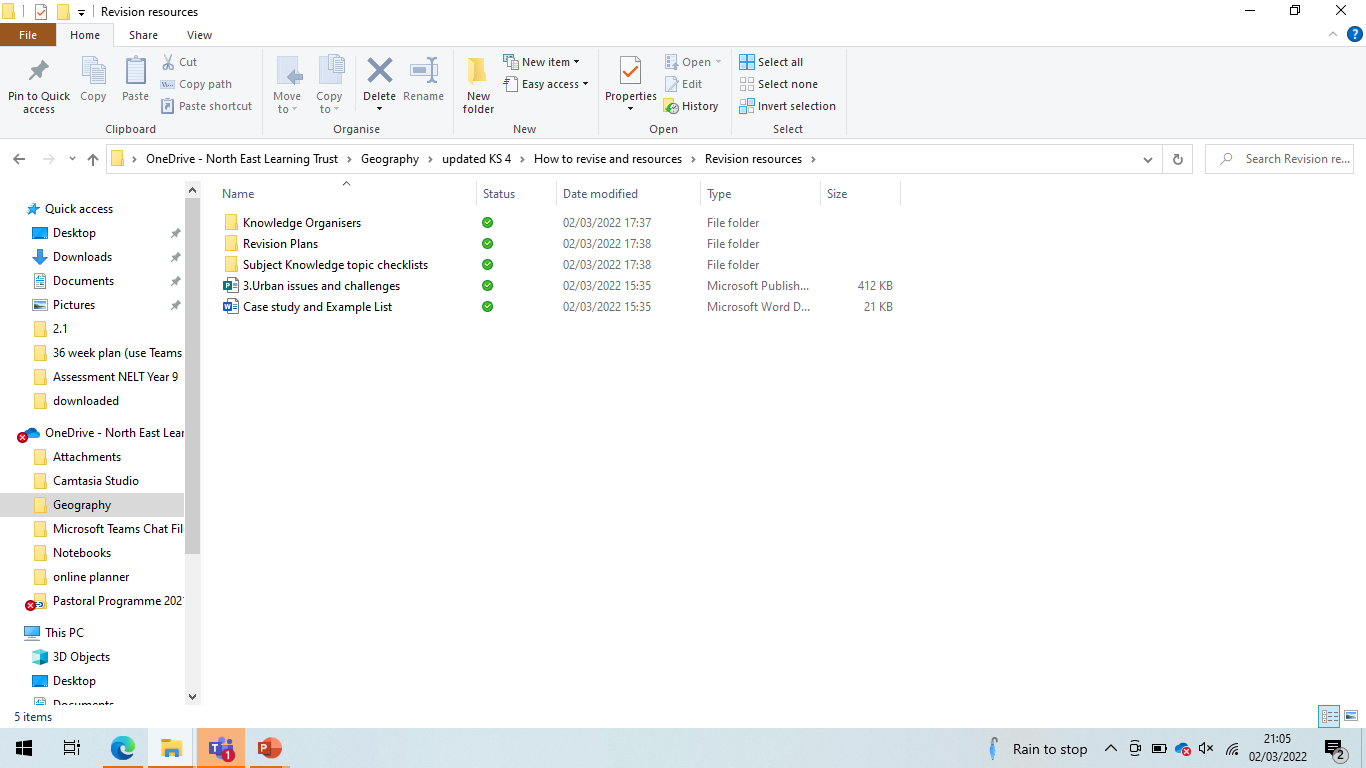 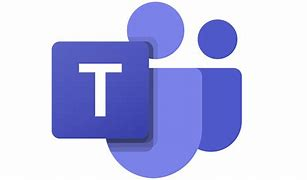 Homework
https://www.aqa.org.uk/subjects/geography/gcse/geography-8035/assessment-resources?f.Resource+type%7C6=Question+papers
Revision Strategies –Read, cover, write, check
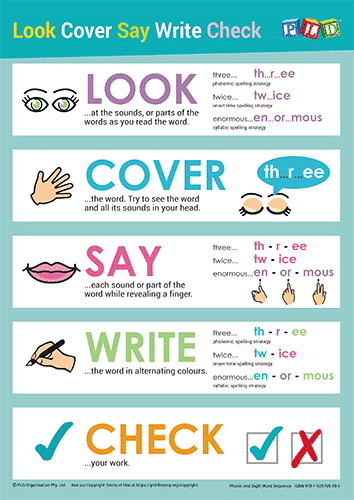 Keep the amount of text short.
This is particularly useful for case studies. 
Correct in a different colour. – This identifies/ reduces the amount of future revision.
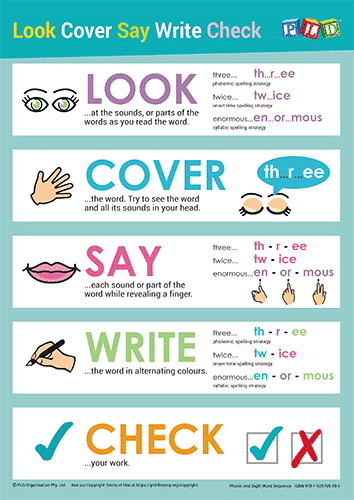 Revision Strategies – Dual coding
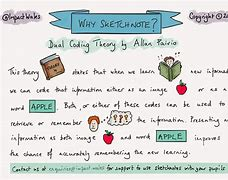 If you are able to take information in one format and translate it to another, you MUST understand it. 

Scientific research shows that your brain is more likely to retain/ retrieve information if you associated it with an image.
Revision Strategies – Flash cards
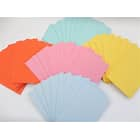 One side has the question.
Remember to dual code
Force links between cards
Excellent recall.
Quick Wins
Focus on key vocab. 
Case Study details. 
Longer answer responses  
BUG 
Planning
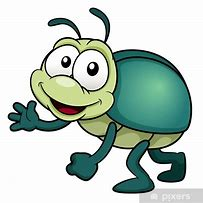 Pleas to Parents
Remind your son/ daughter of the topic/ exam on the morning.